Роль Семьи в развитии речи детей
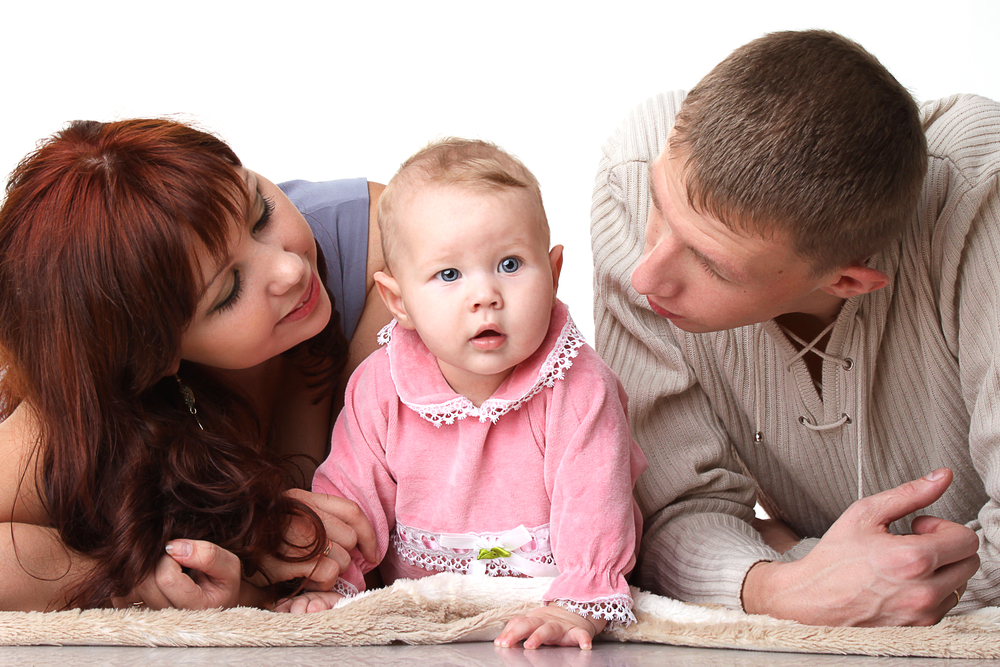 МБДОУ №28
25МАРТА 2015
Физическое, психическое и интеллектуальное воспитание ребенка начинается в раннем детстве. Все навыки приобретаются в семье, в том числе и навык правильной речи. Речь ребенка формируется на примере речи родных и близких ему людей. 
       Бытует глубоко не правильное мнение о том, что звукопроизносительная сторона речи ребенка развивается самостоятельно, без специального воздействия и помощи взрослых, будто бы ребенок сам постепенно овладевает правильным произношением.
Речевые недостатки, закрепившись в детстве, с большим трудом преодолеваются в последующие годы. Разумная семья всегда старается воздействовать на формирование детское речи, начиная с самых ранних лет жизни. 
        Очень важно чтобы ребенок с раннего возраста слышал речь правильную, отчетливую, на примере которой формируется его собственная речь.
Родители просто обязаны знать, какое огромное значение для ребенка имеет речь взрослых, и как именно нужно разговаривать с маленькими детьми. Взрослые должны говорить правильно, не искажая слов, четко произнося каждый звук, не торопиться, не «съедать» слогов и окончаний слов.
Совершенно неуместна «подделка» под детский язык, которая нередко тормозит развитие речи. Если взрослые не следят за своей речью, то до уха ребенка многие слова долетают искаженно («смори» вместо «смотри», «не бежи» вместо «не беги», «ваще» вместо «вообще» и т.д.).
Особенно четко нужно произносить незнакомые, новые для ребенка и длинные слова. Обращаясь непосредственно к сыну или дочери, вы побуждаете их отвечать, а они имеют возможность внимательно прислушиваться к вашей речи.
       Необходимо приучать малыша смотреть прямо на говорящего, тогда он легче перенимает артикуляцию взрослых.
Опытный педагог, присмотревшись к вновь поступившим детям, очень быстро составит мнение о том, что дала ребенку его семья (общее развитие, интеллект, развитие речи).
  Например, перед вами два малыша:
Один из них очень разумно и ясно ответит на вопросы, расскажет сказку, осмысленно, выразительно прочтет стихотворение, споет песенку (он знает их немало: ему пела мама).
  И второй. Если к нему обратиться с теми же вопросами, то ваши попытки оканчиваются ничем. Это не значит, что второй малыш глупее или менее любознателен. Нет. У него понятливые глазки, он адекватно реагирует на происходящее вокруг. Разница в том, что первому очень много внимания и заботы уделяла мама.
Поэтому в развитии детской речи в раннем возрасте главная роль принадлежит матери. И от того, насколько она подготовлена к осознанию и исправлению того или иного речевого нарушения своего ребенка, к его воспитанию, к проведению с ним занятий в домашних условиях, зависят психологический климат в семье, характер личностных отношений и результаты развития малыша.
    Если бы все родители понимали это, они, наверняка, находили бы больше времени для занятий и времяпрепровождения со своими детьми.
Стили общения матери и ребенка
Выявлено 4 стиля общения матери и ребенка, такие как:
1. «оптимальный». Мать с удовольствием общается с ребенком, внимательно выслушивает все, что он говорит, активно включается в разговор и всем своим поведением выражает уважение к ребенку.
       В таких парах часто идет разговор «глазами»: ребенок, рассказывая, смотрит матери в глаза и воспринимает ее невербальную ответную реакцию. Такой ребенок, как правило, умеет поддержать разговор не только с матерью, но и с другими взрослыми.
2.«мать молчит - ребенок говорит». Мать не любит, когда ребенок что-то увлеченно рассказывает, и чаще всего выслушивает его молча. Его эмоции кажутся ей неуместными, она постоянно останавливает рассказ словами «Успокойся!», «Помолчи, потом расскажешь» и другими аналогичными замечаниями. Ребенок, стараясь привлечь внимание матери, начинает форсировать тон повествования, сопровождает его чрезмерной мимикой и жестикуляцией, но это только стимулирует негативную реакцию матери, позволяя ей рационализировать свое неприятие ребенка: он на самом деле становится гиперактивным.
3. «оба молчат». Ребенок привык, что с ним не разговаривают, и уже не пытается вступить в контакт с матерью. На улице в таких парах мать, как правило, смотрит в одну сторону, ребенок — в другую; они никак не общаются друг с другом. У обоих замкнутое выражение лица. 
4. "мать агрессивна". Мать часто проявляет агрессию по отношению к ребенку: кричит, ругает, дергает, иногда бьет.
Чем меньше мать общается с ребенком, тем чаще встречаются случаи тяжелых расстройств в развитии речи. 
        Но даже в тех случаях, когда речь названа нормальной, у некоторых детей отмечаются гиперкинез, нарушения мимических реакций, повышенная жестикуляция, неестественные тон и громкость речи, некоторые неадекватные формы поведения. 
        Воспитатели и логопеды могут обеспечить развитие технической стороны речи («поставить звуки»), сформировать интонационные навыки, но главная ответственность по формированию речи лежит на матери.
Главным слушателем маленького ребенка является мать. Именно ей в первую очередь он стремится изложить возникающие мысли, именно она может поддержать его энергетически, когда малышу говорить еще трудно. 
       Педагог дошкольного учреждения или любой другой взрослый может в какой-то степени скомпенсировать моральное отсутствие матери, но не может ее заменить полностью.